Crash Recovery
[Speaker Notes: http://www.cs186berkeley.net/lecture]
Review: The ACID properties
2
Atomicity:  All actions in the Xact happen, or none happen
Consistency:  If each Xact is consistent, and the DB starts consistent, it ends up consistent
Isolation:  Execution of one Xact is isolated from that of other Xacts
Durability:  If a Xact commits, its effects persist

Question: which ones does the Recovery Manager help with?
Atomicity & Durability
and also used for Consistency-related rollbacks
Motivation
3
T1
Buffer Pool
BEGIN
R(A)
W(A)
 ⋮
COMMIT
A=1
A=2
Page
Disk
Memory
A=1
Crash Recovery
4
Recovery algorithms are techniques to ensure database consistency, transaction atomicity and durability despite failures
Recovery algorithms have two parts:
Actions during normal transaction processing to ensure that the DBMS can recover from a failure
Actions after a failure to recover the database to a state that ensures atomicity, consistency, and durability
Crash Recovery
5
Types of storage
DBMS is divided into different components based on the underlying storage device
Types of failure
Need to also classify the different types of failures that the DBMS needs to handle
Storage Types
6
Volatile Storage:
Data does not persist after power is cut
Examples: DRAM, SRAM
Non-volatile Storage:
Data persists after losing power
Examples: HDD, SSD
Stable Storage:
A non-existent form of non-volatile storage that survives all possible failures scenarios
Use multiple storage devices to approximate
Failure Classification
7
Transaction Failures
System Failures
Storage Media Failures
Transaction Failures
8
Logical Errors:
Transaction cannot complete due to some internal error condition (e.g., integrity constraint violation)
Internal State Errors:
DBMS must terminate an active transaction due to an error condition (e.g., deadlock)
System Failures
9
Software Failure:
Problem with the DBMS implementation (e.g., uncaught divide-by-zero exception)
Hardware Failure:
The computer hosting the DBMS crashes (e.g., power plug gets pulled)
Storage Media Failures
10
Non-Repairable Hardware Failure:
A head crash or similar disk failure destroys all or part of non-volatile storage
Destruction is assumed to be detectable (e.g., disk controller use checksums to detect failures)

No DBMS can recover from this. Database must be restored from archived version
Buffer pool Management
Problem Definition
12
Primary storage location of records is on non-volatile storage
This is much slower than volatile storage
Use volatile memory for faster access:
First copy target record into memory
Perform the writes in memory
Write dirty records back to disk
Need to ensure:
The changes for any transaction are durable once the DBMS has told somebody that it committed
No changes are durable if the transaction aborted
Undo vs. Redo
13
Undo: The process of removing the effects of an incomplete or aborted transaction
Redo: The process of re-instating the effects of a committed transaction for durability

How the DBMS supports this functionality depends on how it manages the buffer pool…
Buffer Pool Management
14
Is T1 allowed to overwrite A even though it hasn’t committed?
Schedule
Do we force T2’s changes to be written to disk?
T1
T2
Buffer Pool
BEGIN
R(A)
W(A)




  ⋮
ABORT
BEGIN
R(B)
W(B)
COMMIT
A=1
B=99
C=7
A=3
B=88
Page
A=3
B=88
Disk
Memory
What happens when we need to rollback T1?
A=1
B=99
C=7
Buffer Pool – Steal Policy
15
Whether the DBMS allows an uncommitted transaction to overwrite the most recent committed value of an object in non-volatile storage.
STEAL: Is allowed.
NO-STEAL: Is not allowed.
Buffer Pool – Force Policy
16
Whether the DBMS ensures that all updates made by a transaction are reflected on non-volatile storage before the transaction is allowed to commit:
FORCE: Is enforced
NO-FORCE: Is not enforced

Force writes makes it easier to recover but results in poor runtime performance
NO-STEAL + FORCE
17
NO-STEAL means that T1 changes cannot be written to disk yet.
Schedule
T1
T2
Buffer Pool
BEGIN
R(A)
W(A)




  ⋮
ABORT
BEGIN
R(B)
W(B)
COMMIT
A=1
B=99
C=7
A=3
B=88
Page
B=88
Disk
FORCE means that T2 changes must be written to disk at this point.
Memory
A=1
B=99
C=7
Now it’s trivial to rollback T1.
NO-STEAL + FORCE
18
This approach is the easiest to implement:
Never have to undo changes of an aborted transaction because the changes were not written to disk
Never have to redo changes of a committed transaction because all the changes are guaranteed to be written to disk at commit time
But this will be slow…
What if transaction modifies the entire database?
Write-Ahead Logging
Write-Ahead Log (WAL)
20
Record the changes made to the database in a log before the change is made
Assume that the log is on stable storage
Log contains sufficient information to perform the necessary undo and redo actions to restore the database after a crash
Buffer Pool: STEAL + NO-FORCE
Write-Ahead Log Protocol
21
All log records pertaining to an updated page are written to stable storage before the page itself is allowed to be over-written in non-volatile storage
A transaction is not considered committed until all its log records have been written to stable storage
Write-Ahead Log Protocol
22
Log record format:
<XId, objectId, beforeValue, afterValue>
Each transaction writes a log record first, before doing the change.
Write a <BEGIN> record to mark transaction starting point.
When a transaction finishes, the DBMS will:
Write a <COMMIT> record on the log
Make sure that all log records are flushed before it returns an acknowledgement to application.
Will augment this
Write-Ahead Log Protocol
23
WAL
T1
<T1 begin>
<T1,          A,        99,         88>
<T1,         B,                       5,            10>
<T1 commit>
    ⋮
Before Value
ObjectId
BEGIN
W(A)
W(B)
 ⋮
COMMIT
After Value
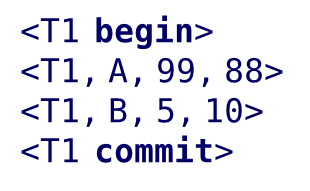 XId
CRASH!
Buffer Pool
The result is deemed safe to return to app.
Disk
A=99
A=88
B=5
B=10
A=99
B=5
Memory
WAL – Implementation Details
24
When should we write log entries to disk?
When the transaction commits


When should we write dirty records to disk?
Every time the Xact executes an update?
Once when the Xact commits?
STEAL vs NO-STEAL
WAL – Deferred Updates
25
This won’t work if the change set of a Xact is larger than the amount of memory available
Example: Update all salaries by 5%
The DBMS cannot undo changes for an aborted Xact if it doesn’t have the original values in the log
We need to use the STEAL policy
WAL – Buffer Pool Policies
26
Undo + Redo
Runtime
Performance
Recovery
Performance
No Undo + No Redo
Almost every DBMS uses NO-FORCE + STEAL
STEAL: allow uncommitted xact to overwrite committed.
FORCE: all updates made by xact must reflected to disk before xact commit.
Checkpoints
Checkpoints
28
The WAL will grow forever
After a crash, the DBMS has to replay the entire log which will take a long time
The DBMS periodically takes a checkpoint where it flushes all buffers out to disk
Checkpoints
29
Output onto stable storage all log records currently residing in main memory
Output to the disk all modified pages
Write a <CHECKPOINT> entry to the log and flush to stable storage
Checkpoints
30
Any Xact that committed before the checkpoint is ignored (T1)
T2 + T3 did not commit before the last checkpoint
Need to redo T2 because it committed after checkpoint
Need to undo T3 because it did not commit before the crash
WAL
<T1 begin>
<T1, A, 1, 2>
<T1 commit>
<T2 begin>
<T2, A, 2, 3>
<T3 begin>
<CHECKPOINT>
<T2 commit>
<T3, A, 3, 4>
   ⋮
CRASH!
Checkpoints – Challenges
31
We have to stall (pause) all transactions when taking a checkpoint to ensure a consistent snapshot
Scanning the log to find uncommitted transactions can take a long time
Not obvious how often the DBMS should take a checkpoint
Checkpoints – Frequency
32
Checkpointing too often causes the runtime performance to degrade
System spends too much time flushing buffers
But waiting a long time is just as bad:
The checkpoint will be large and slow
Makes recovery time much longer
Need a better Checkpointing strategy
ARIES
33
Developed at IBM during the early 1990s
Considered the “gold standard” in database crash recovery
Implemented in DB2
Everybody else more or lessimplements a variant of it
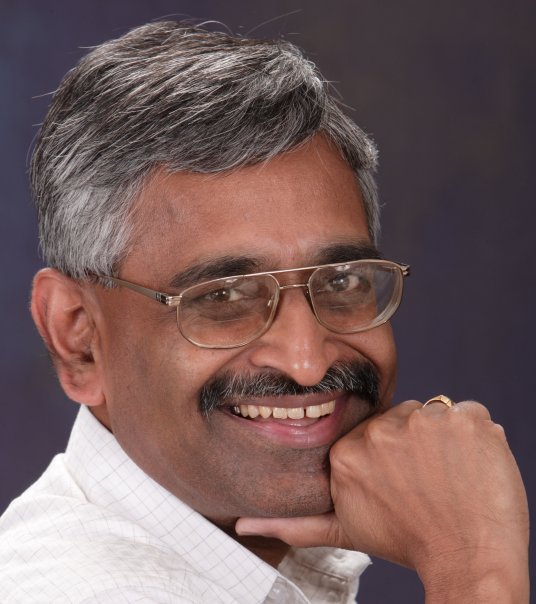 C. MohanIBM Fellow
ARIES
34
Algorithms for Recovery and Isolation Exploiting Semantics
Write-ahead Logging
Repeating History during Redo
Logging Changes during Undo
ARIES – Main Ideas
35
Write-Ahead Logging:
Any change is recorded in log on stable storage before the database change is written to disk
Repeating History During Redo:
On restart, retrace actions and restore database to exact state before crash
Logging Changes During Undo:
Record undo actions to log to ensure action is not repeated in the event of repeated failures
ARIES – Main Ideas
36
Write-Ahead Logging:
Fast, during normal operation
Least interference with OS (i.e., STEAL, NO FORCE)
Fast (fuzzy) checkpoints
On Recovery:
Redo everything
Undo uncommitted Xacts
Write-Ahead Logging (WAL)
37
The Write-Ahead Logging Protocol:
(with UNDO info) helps guarantee Atomicity
(with REDO info) helps guarantee Durability
This allows us to implement Steal/No-Force
Topics
38
Log Sequence Numbers
Normal Commit & Abort Operations
Fuzzy Checkpointing
Recovery Algorithm
Log Sequence Numbers
Log Sequence Number
40
Writing Log Records
41
Log Sequence Numbers
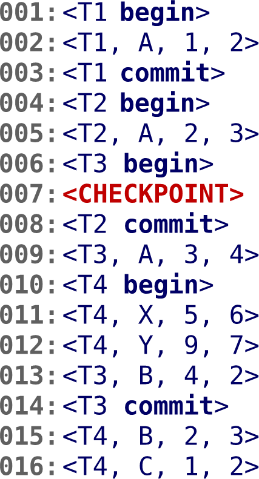 WAL
WAL (Tail)
?
017:<T5 begin>
018:<T5,           A,           99,             88>
019:<T5,           B,           5,           10>
020:<T5 commit>
    ⋮
Buffer Pool
pageLSN
recLSN
pageLSN
recLSN
A=99
B=5
C=12
A=99
B=5
C=12
Safe to unpin if
pageLSN ≤ flushedLSN
flushedLSN
Master Record
Database
Memory
Disk
Writing Log Records
42
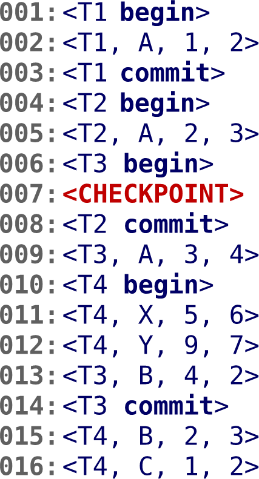 WAL
WAL (Tail)
017:<T5 begin>
018:<T5, A, 99, 88>
019:<T5, B, 5, 10>
020:<T5 commit>
    ⋮
?
Buffer Pool
pageLSN
recLSN
pageLSN
recLSN
A=99
B=5
C=12
A=99
B=5
C=12
Not safe to unpin because
pageLSN > flushedLSN
flushedLSN
Master Record
Database
Memory
Disk
Writing Log Records
43
LSNs: Written for each log record
pageLSN: Stored in each page in database
flushedLSN: In-Memory only
recLSN: The LSN of the log record that first caused the page to be dirty
Normal Commit & Abort Operations
Normal Execution
45
Series of reads & writes, followed by commit or abort
Assumptions:
Disk writes are atomic
Strict 2PL
STEAL + NO-FORCE buffer management, with Write-Ahead Logging
Transaction Commit
46
Write commit record to log
All log records up to Xact’s commit record are flushed to WAL on disk
Note that log flushes are sequential, synchronous writes to disk
When the commit succeeds, write an END record to log
Transaction Commit – Example
47
We can trim the in-memory log up to flushedLSN
WAL
WAL (Tail)
012:<T4 begin>
013:<T4, A, 99, 88>
014:<T4, B, 5, 10>
015:<T4 commit>
    ⋮
016:<T4 end>
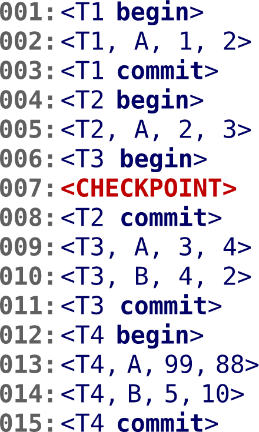 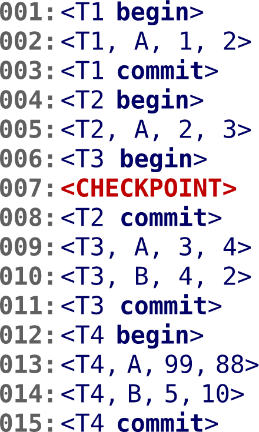 Buffer Pool
pageLSN
recLSN
pageLSN
recLSN
A=99
B=5
C=12
A=99
B=5
C=12
flushedLSN
Master Record
Database
flushedLSN = 015
Memory
Disk
Transaction Commit
48
Q: Why not flush the dirty pages too?
A: Speed! This is why we use NO-FORCE
Example: One Xact changes 100 tuples…
Transaction Abort
49
Aborting a Xact is actually a special case of the ARIES undo operation applied to only one transaction
Add another field to our log records:
prevLSN: The previous LSN for the Xact
This maintains a linked-list for each Xact that makes it easy to walk through its records
Transaction Abort – Example
50
LSN | prevLSN
WAL
WAL (Tail)
011|nil:<T4 begin>
012|011:<T4, A, 99, 88>
013|010:<T3, B, 5, 10>
014|012:<T4 abort>
    ⋮
015|014:<T4 end>
Important: We need to record what steps we took to undo the Xact
Buffer Pool
pageLSN
recLSN
pageLSN
recLSN
A=99
B=5
C=12
A=99
B=5
C=12
flushedLSN
Master Record
Database
Memory
Disk
Compensation Log Record (CLR)
51
A CLR describes the actions taken to undo the actions of a previous update record.
It has all the fields of an update log record plus the undoNext pointer (i.e., the next-to-be-undone LSN).
CLRs are added to log like any other record.
CLRs never Undone 
Undo needn’t be idempotent (>1 UNDO won’t happen)
Transaction Abort – CLR Example
52
TIME
Transaction Abort/Undo – CLR Example
53
TIME
Transaction Abort/Undo – CLR Example
54
TIME
The LSN of the next log record to be undone.
Abort Algorithm
55
First, write an ABORT record on log
Play back updates, in reverse order: for each update
Write a CLR entry
Restore old value
At end, write an END log record
Note: CLRs never need to be undone
Fuzzy Checkpoints
(Non-Fuzzy) Checkpoints
57
The DBMS halts everything when it takes a checkpoint to ensure a consistent snapshot:
Stop all transactions
Flushes dirty pages on disk
This is bad…
Active Transaction Table (ATT)
58
One entry per currently active Xact
XId: Unique Xact identifier
status: The current “mode” of the Xact
lastLSN: Most recent LSN written by Xact
Entry removed when Xact commits or aborts
Status Codes:
R → Running
C → Committing
U → Candidate for Undo
Dirty Page Table (DPT)
59
One entry per dirty page currently in buffer pool
PageID
recLSN: The LSN of the log record that first caused the page to be dirty
Fuzzy Checkpoints
60
Specifically, write to log:
BEGIN-CHECKPOINT: Indicates start of checkpoint
END-CHECKPOINT: Contains ATT + DPT
The “fuzzy” part is because:
Other Xacts continue to run; so these tables accurate only as of the time of the BEGIN-CHECKPOINT record
No attempt to force dirty pages to disk
Fuzzy Checkpoints
61
The LSN of the BEGIN-CHECKPOINT record is written to the Master Record entry
Any Xact that starts after the checkpoint is excluded from the Xact table listing
WAL
<T1 start>
...
<T1 commit>
...
<T2, C, 100, 120>
<BEGIN-CHECKPOINT>
<T3 start>
<END-CHECKPOINT
  ATT={T2},
  DPT={P10,P12}>
<T2 commit>
<T3, A, 200, 400>
<BEGIN-CHECKPOINT>
<T3, B, 10, 12>
<END-CHECKPOINT
  ATT={T3},
  DPT={P10,P33}>
Fuzzy Checkpoints
62
Q: Why do we need store the LSN of most recent checkpoint record on disk in the Master Record?
A: So that we know where to start from on recovery
Overall Picture
63
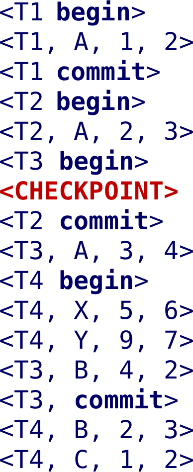 WAL
ATT
WAL (Tail)
<T5 begin>
<T5, A, 99, 88>
<T5, B, 5, 10>
<T5 commit>
    ⋮
DPT
Buffer Pool
pageLSN
recLSN
pageLSN
recLSN
A=99
B=5
C=12
A=99
B=5
C=12
Master Record
flushedLSN
Database
Memory
Disk
Overall Picture
64
LOG
DB
Memory
LogRecords
LSN
prevLSN
ATT: Xact Table
lastLSN
status

Dirty Page Table
recLSN

flushedLSN

Buffer pool
Log tail
Data pages
	each
	with a
	pageLSN
XID
type
pageID
length
Master record
offset
before-image
after-image
ARIES Algorithm
ARIES –Phases
66
Analysis: Read the WAL to identify dirty pages in the buffer pool and active Xacts at the time of the crash

Redo: Repeat all actions starting from an appropriate point in the log

Undo: Reverse the actions of Xacts that did not commit before the crash
ARIES – Overview
67
Start from last checkpoint found via Master Record
Three phases.
Analysis – Figure out which Xacts committed or failed since checkpoint
Redo all actions (repeat history)
Undo effects of failed Xacts
Oldest log rec. of Xact active at crash
Smallest recLSN in dirty page table after Analysis
Last checkpoint
CRASH!
A
R
U
Recovery – Analysis Phase
68
Re-establish knowledge of state at checkpoint
Examine ATT and DPT stored in the checkpoint
Recovery – Analysis Phase
69
Scan log forward from checkpoint
END record: Remove Xact from ATT
All other records: 
Add Xact to ATT with status ‘UNDO’
On commit, change Xact status to ‘COMMIT’

For UPDATE records:
If page P not in DPT, add P to DPT, set its recLSN=LSN
Recovery – Analysis Phase
70
At end of the Analysis Phase:
ATT tells the DBMS which Xacts were active at time of crash at last log flush before the crash
DPT tells the DBMS which dirty pages might not have made it to disk
Analysis Phase Example
71
WAL
Modify A in page P33
(XId, Status)
010:<BEGIN-CHECKPOINT>
  ⋮
020:<T96, A→P33, 10, 15>
  ⋮
030:<END-CHECKPOINT
     ATT={T96,T97},
     DPT={P20,P33}>
  ⋮
040:<T96 commit>
  ⋮
050:<T96 end>
  ⋮
CRASH!
Recovery – Redo Phase
72
The goal is to repeat history to reconstruct state at the moment of the crash:
Reapply all updates (even aborted transactions!) and redo CLRs
We can try to avoid unnecessary reads/writes
Recovery – Redo Phase
73
To redo an action:
Reapply logged action
Set pageLSN to LSN

At the end of Redo Phase, write END log records for all Xacts with status ‘C’ and remove them from the ATT
Recovery – Undo Phase
74
Goal: Undo all Xacts that were active at the time of crash (‘loser Xacts’)
That is, all Xacts with ‘U’ status in the ATT after the Analysis phase
Process them in reverse LSN order using the lastLSN’s to speed up traversal
Write a CLR for every modification
Recovery – Undo Phase
75
ToUndo = {lastLSNs of ‘loser’ Xacts}
Repeat until ToUndo is empty:
Pop largest LSN from ToUndo
If this LSN is a CLR and undoNext == nil, then
write an END record for this Xact
If this LSN is a CLR, and undoNext != nil, then
add undoNext to ToUndo
Else this LSN is an update
Undo the update,
write a CLR,
add prevLSN to ToUndo
Undo Phase Example
76
LSN         LOG
00
     05
     10
     20
     30
     40
     45
     50
     60
Suppose that after end of analysis phase we have the following ATT:
XId   Status   lastLSN
T32       U
T41       U
prevLSNs
Undo Phase Example
77
LSN         LOG
00
     05
     10
     20
     30
     40
     45
     50
     60
Suppose that after end of analysis phase we have the following ATT:
undo
in reverse
LSN order
XId   Status   lastLSN
T32       U
T41       U
Full Example
78
Master Record
LSN         LOG
ATT
00
     05
     10
     20
     30
     40
     45
     50
     60
begin_checkpoint
end_checkpoint
update: T1 writes P5
update T2 writes P3
T1 abort
CLR: Undo T1 LSN 10
T1 End
update: T3 writes P1
update: T2 writes P5
CRASH
prevLSNs
DPT
flushedLSN
ToUndo
Memory
Full Example
79
Collapsed 2 log entries to save space on slide
LSN         LOG
ATT
00,05
     10
     20
     30
40,45
     50
     60

     70
80,85
begin_checkpoint | end_checkpoint
update: T1 writes P5
update T2 writes P3
T1 abort
CLR: Undo T1 LSN 10 | T1 End
update: T3 writes P1
update: T2 writes P5
CRASH, RESTART
CLR: Undo T2 LSN 60
CLR: Undo T3 LSN 50, T3 end
CRASH, RESTART
DPT
flushedLSN
ToUndo
Memory
Full Example
80
LSN         LOG
ATT
00,05
     10
     20
     30
40,45
     50
     60

     70
80,85
begin_checkpoint | end_checkpoint
update: T1 writes P5
update T2 writes P3
T1 abort
CLR: Undo T1 LSN 10 | T1 End
update: T3 writes P1
update: T2 writes P5
CRASH, RESTART
CLR: Undo T2 LSN 60, undoNext 20
CLR: Undo T3 LSN 50, T3 end
CRASH, RESTART
DPT
flushedLSN
ToUndo
Memory
Full Example
81
LSN         LOG
ATT
00,05
     10
     20
     30
40,45
     50
     60

     70
80,85
begin_checkpoint | end_checkpoint
update: T1 writes P5
update T2 writes P3
T1 abort
CLR: Undo T1 LSN 10 | T1 End
update: T3 writes P1
update: T2 writes P5
CRASH, RESTART
CLR: Undo T2 LSN 60, undoNext 20
CLR: Undo T3 LSN 50 | T3 end
CRASH, RESTART
DPT
Flush WAL to disk!
flushedLSN
ToUndo
Memory
Crash During Restart!
82
LSN         LOG
00,05
     10
     20
     30
40,45
     50
     60

     70
80,85
begin_checkpoint | end_checkpoint
update: T1 writes P5
update T2 writes P3
T1 abort
CLR: Undo T1 LSN 10 | T1 End
update: T3 writes P1
update: T2 writes P5
CRASH, RESTART
CLR: Undo T2 LSN 60, undoNext 20
CLR: Undo T3 LSN 50 | T3 end
CRASH, RESTART
X
Memory
Crash During Restart!
83
LSN         LOG
ATT
00,05
     10
     20
     30
40,45
     50
     60

     70
80,85
begin_checkpoint | end_checkpoint
update: T1 writes P5
update T2 writes P3
T1 abort
CLR: Undo T1 LSN 10 | T1 End
update: T3 writes P1
update: T2 writes P5
CRASH, RESTART
CLR: Undo T2 LSN 60, undoNext 20
CLR: Undo T3 LSN 50 | T3 end
CRASH, RESTART
DPT
flushedLSN
ToUndo
Memory
Crash During Restart!
84
LSN         LOG
ATT
00,05
     10
     20
     30
40,45
     50
     60

     70
80,85

90, 95
begin_checkpoint | end_checkpoint
update: T1 writes P5
update T2 writes P3
T1 abort
CLR: Undo T1 LSN 10 | T1 End
update: T3 writes P1
update: T2 writes P5
CRASH, RESTART
CLR: Undo T2 LSN 60, undoNext 20
CLR: Undo T3 LSN 50 | T3 end
CRASH, RESTART
CLR: Undo T2 LSN 20 | T2 end
DPT
flushedLSN
ToUndo
Memory
Summary
85
ARIES - main ideas:
WAL (write ahead log), STEAL/NO-FORCE
Fuzzy Checkpoints (snapshot of dirty page ids)
Redo everything since the earliest dirty page; undo ‘loser’ transactions
Write CLRs when undoing, to survive failures during restarts
ARIES – Recovery Phases
86
Analysis: Read the WAL to identify dirty pages in the buffer pool and active Xacts at the time of the crash

Redo: Repeat all actions starting from an appropriate point in the log

Undo: Reverse the actions of Xacts that did not commit before the crash
Conclusion
87
Recovery is really hard.
Be thankful that you don’t have to write it yourself


Walk through a complex example: ARIES Simulator
https://mwhittaker.github.io/aries/
References :
 http://www.cs186berkeley.net/lecture
And Based on slides from Andy Pavlo, Christos Faloutsos